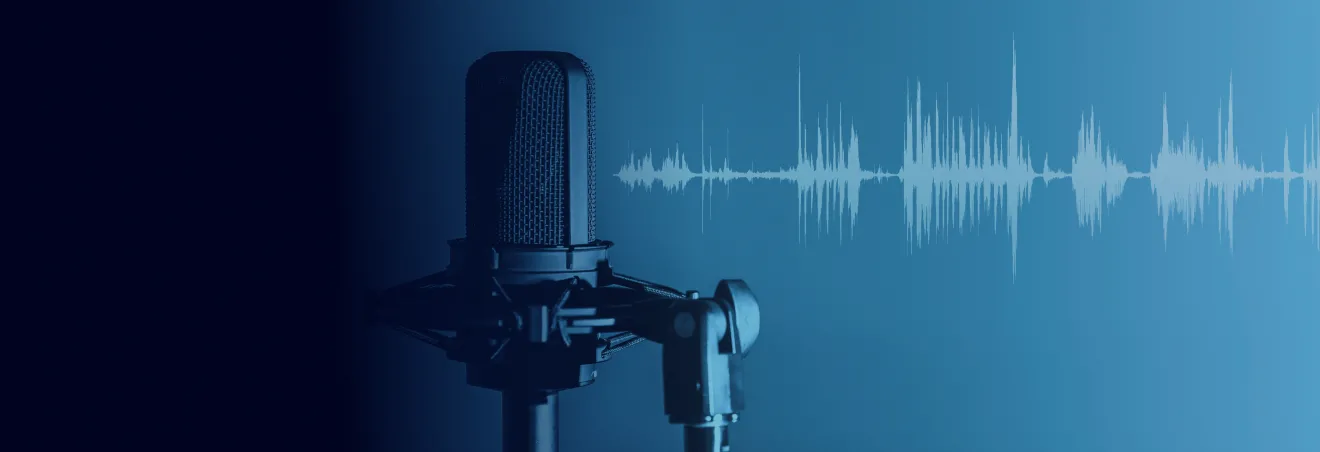 I’m a Guest on
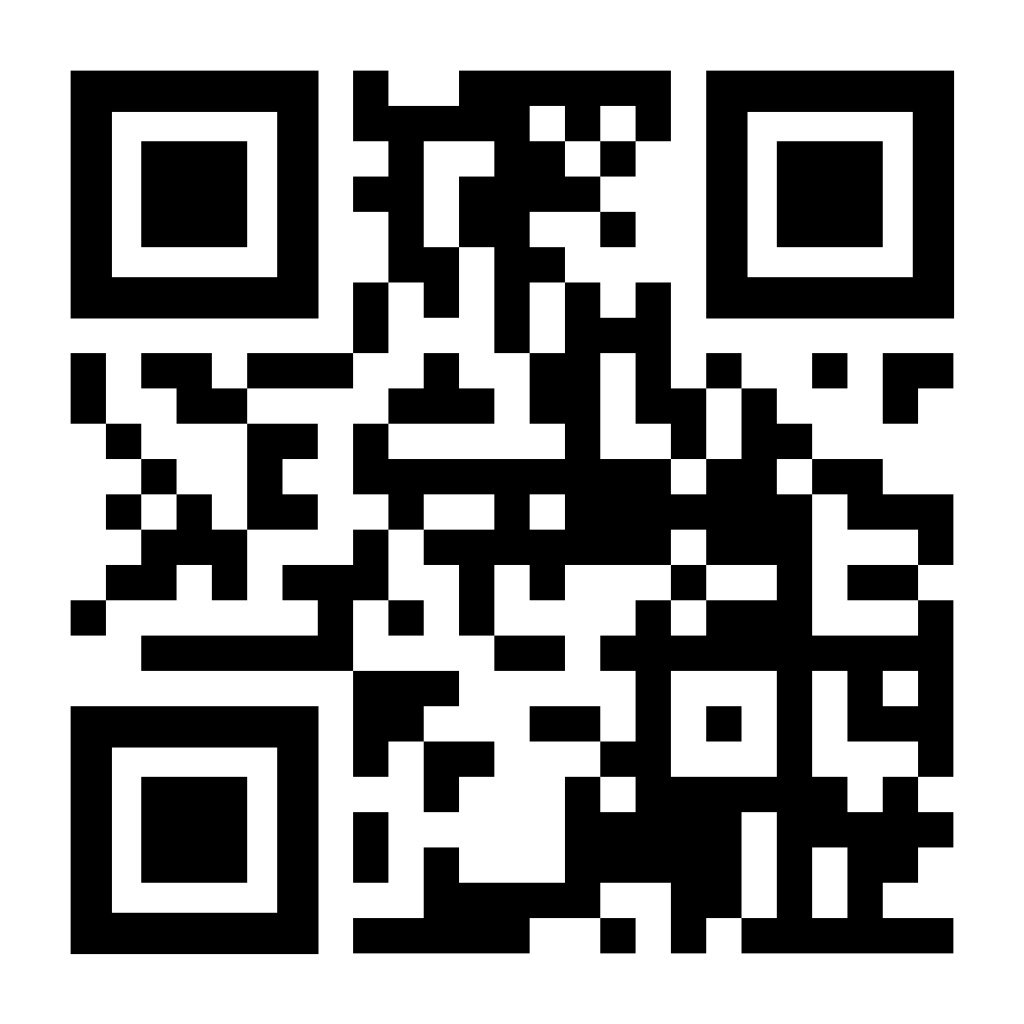 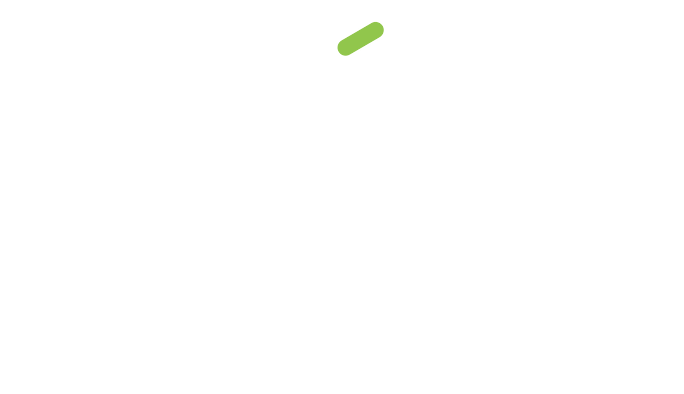 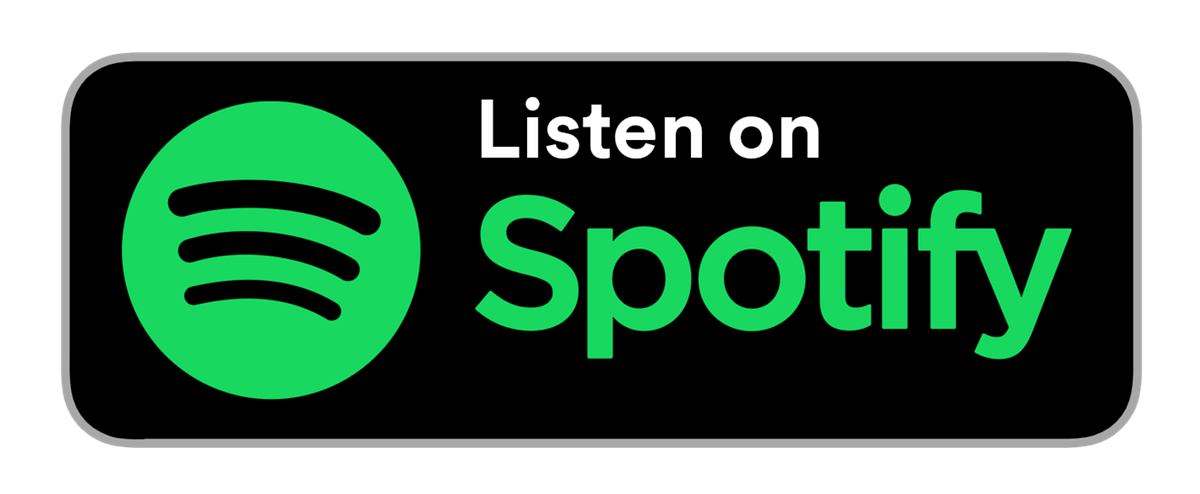 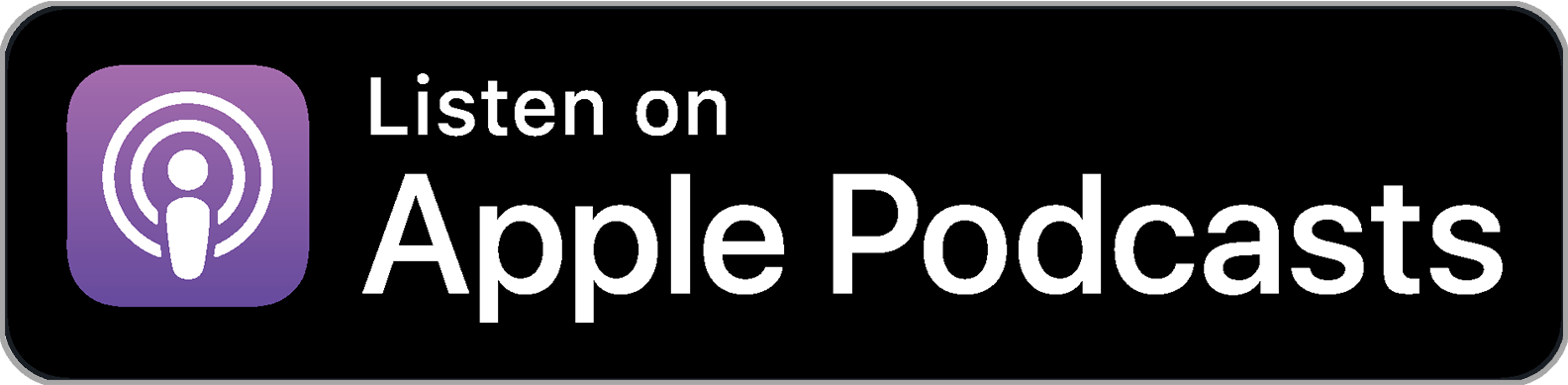 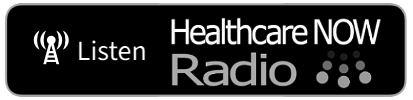 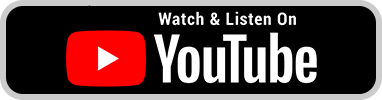 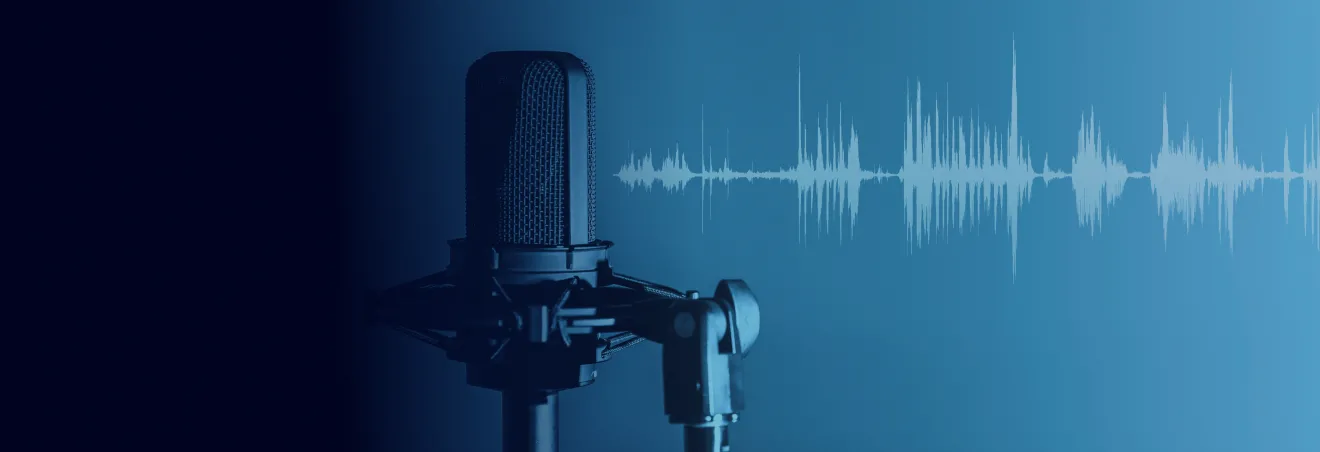 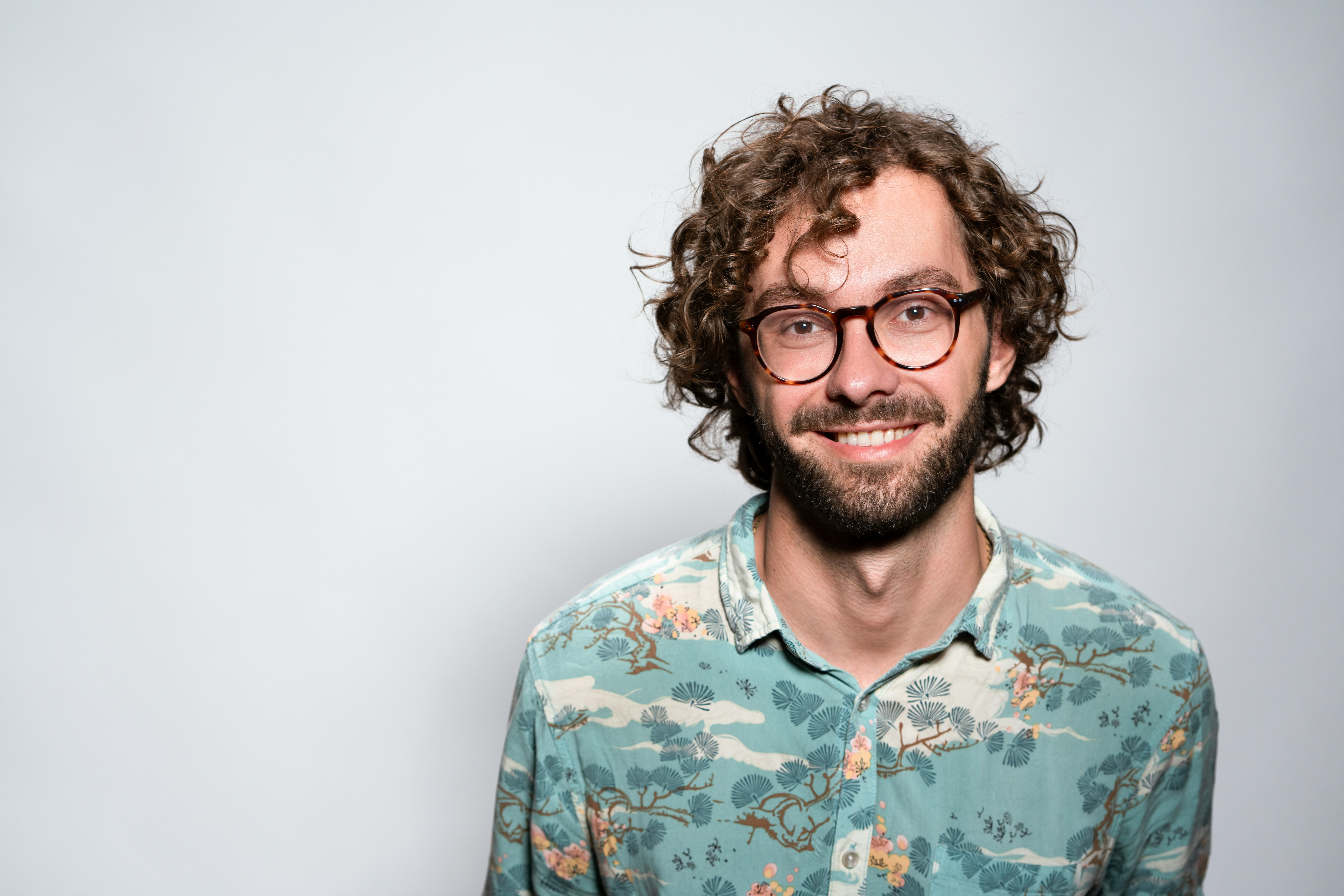 I’m a Guest on
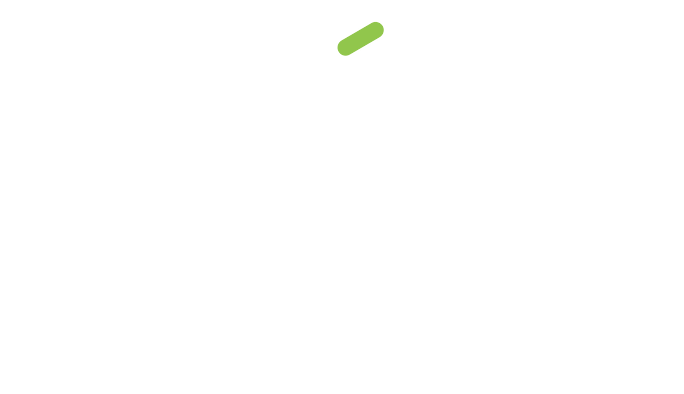 Johnathan Smith
Healthcare consultant
ASHP Foundation
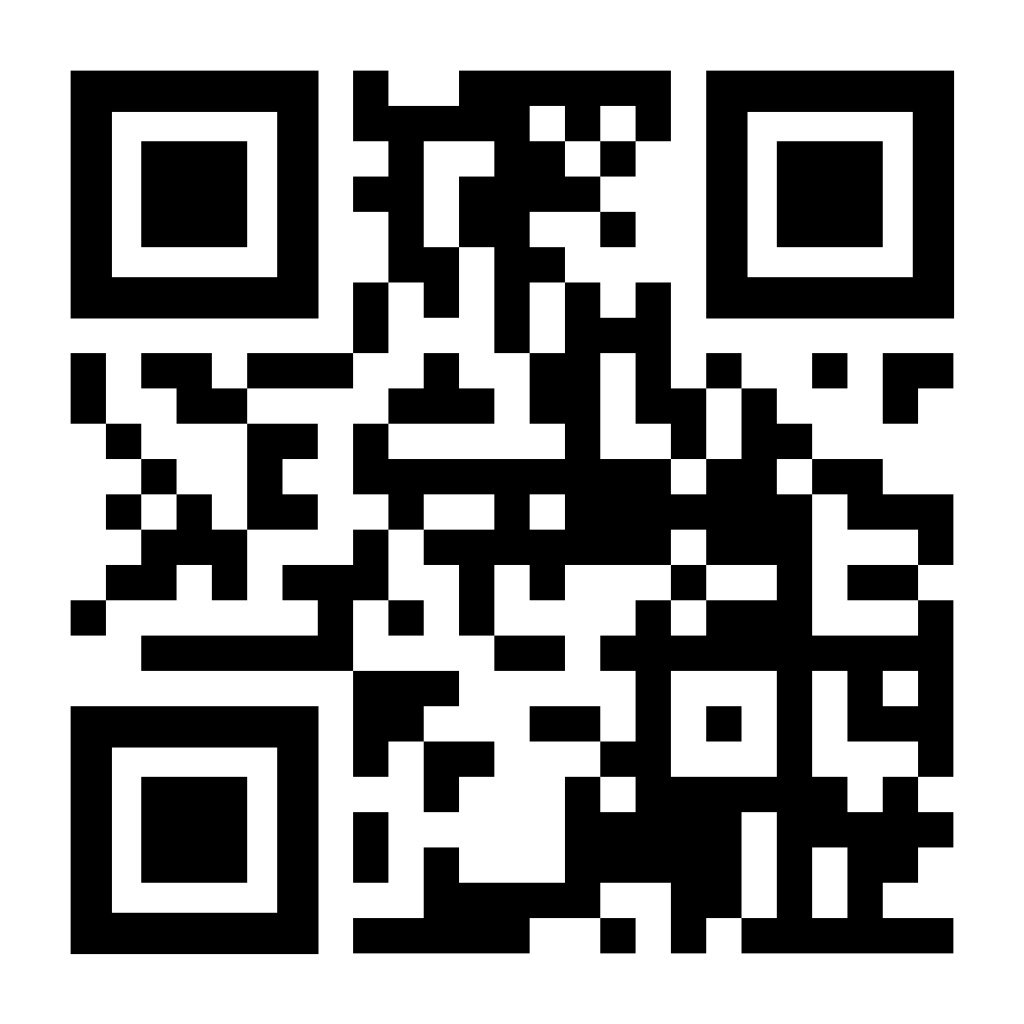 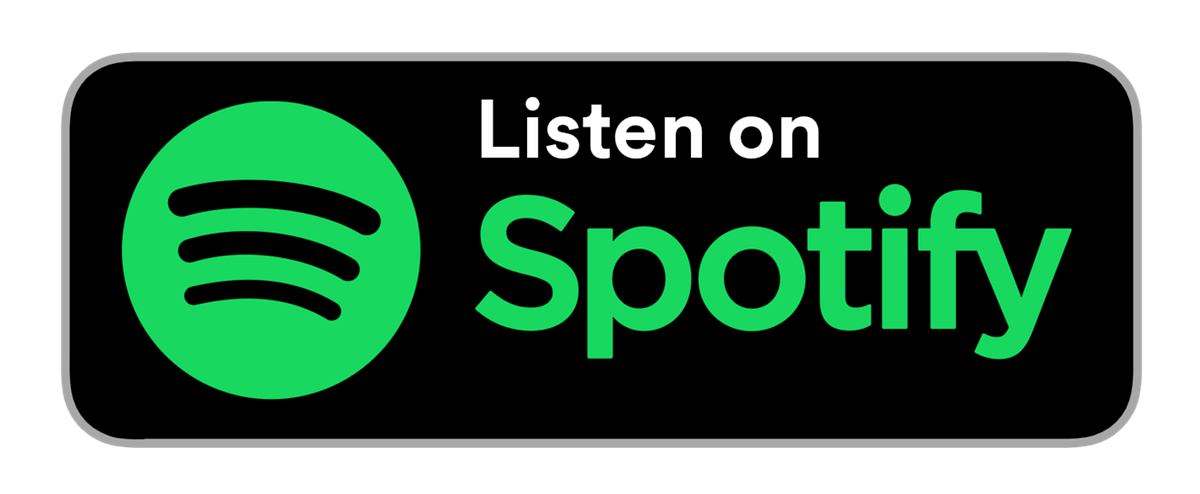 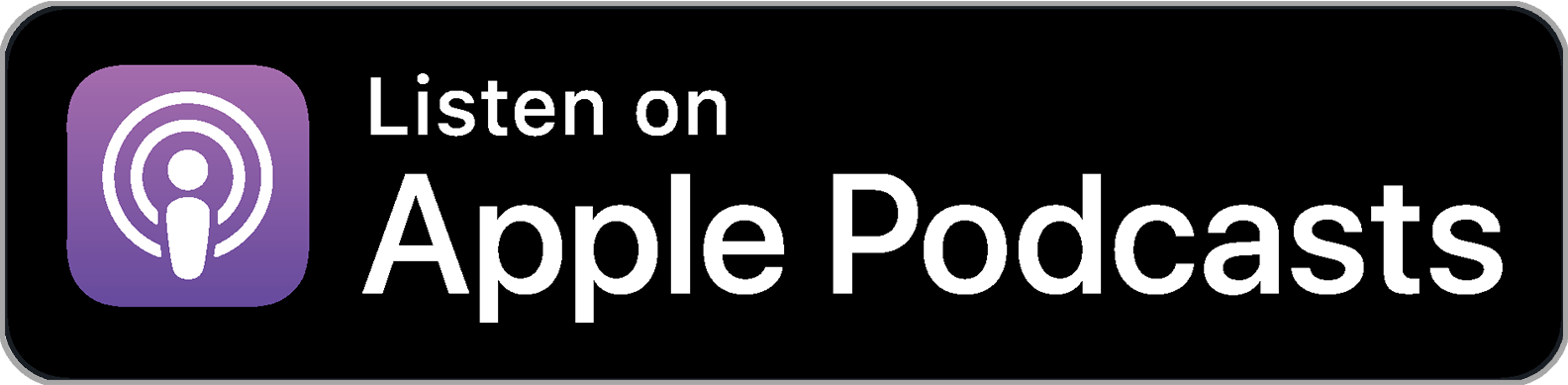 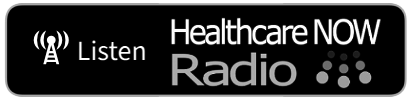 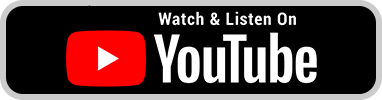 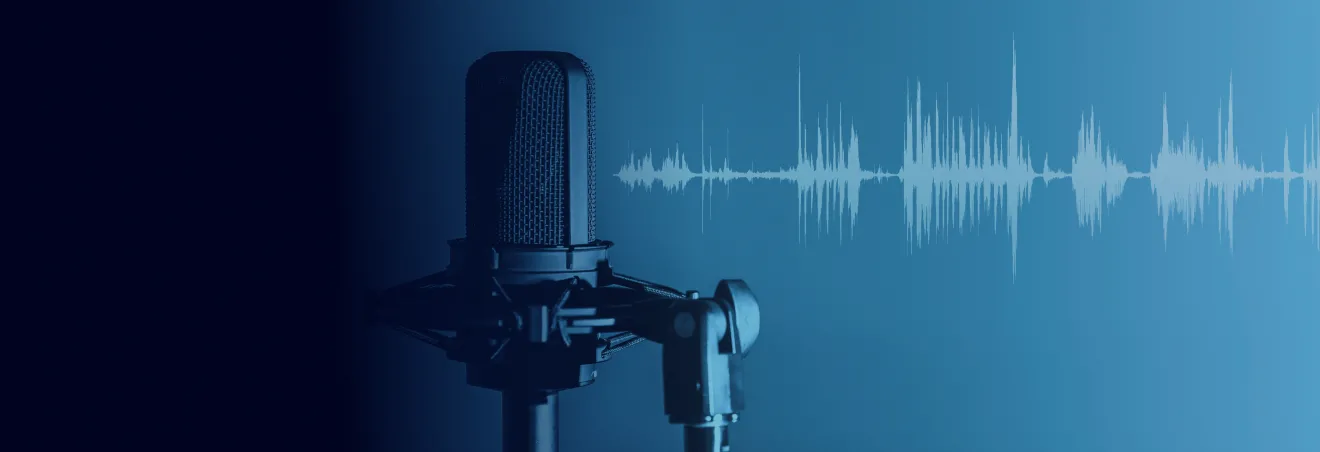 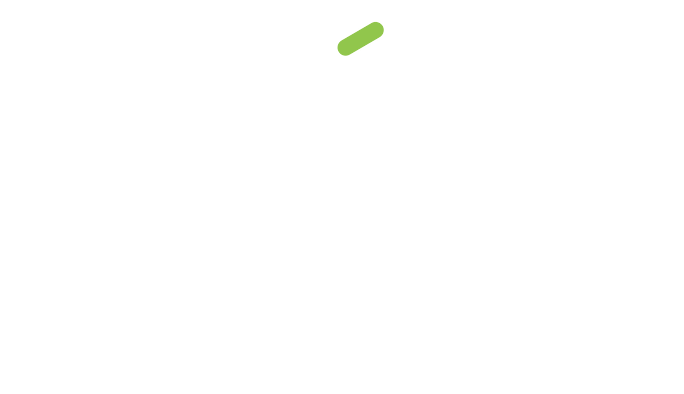 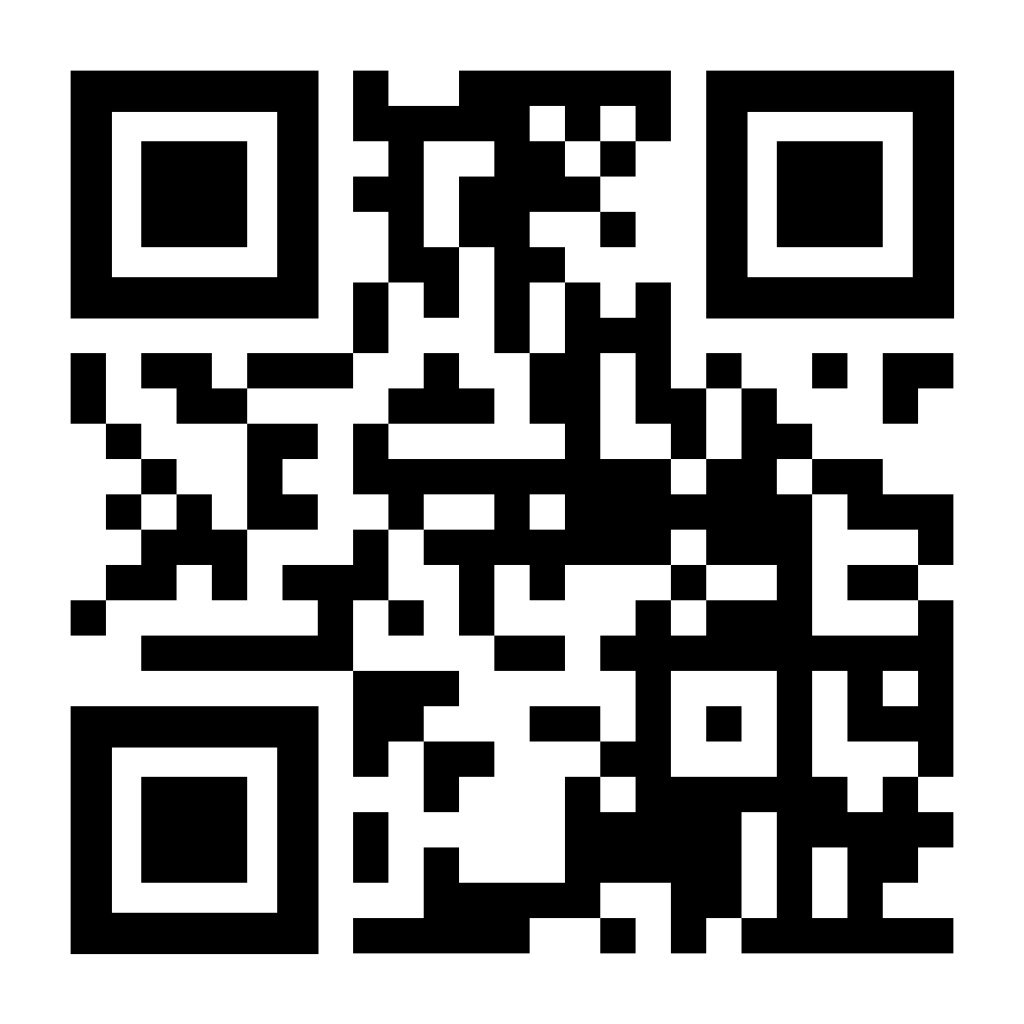 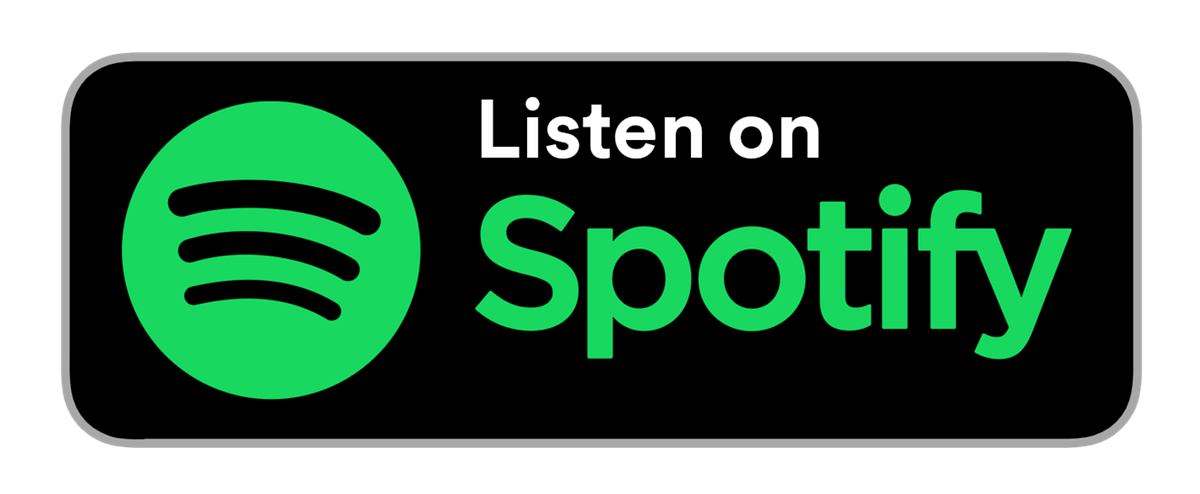 Brought to you by
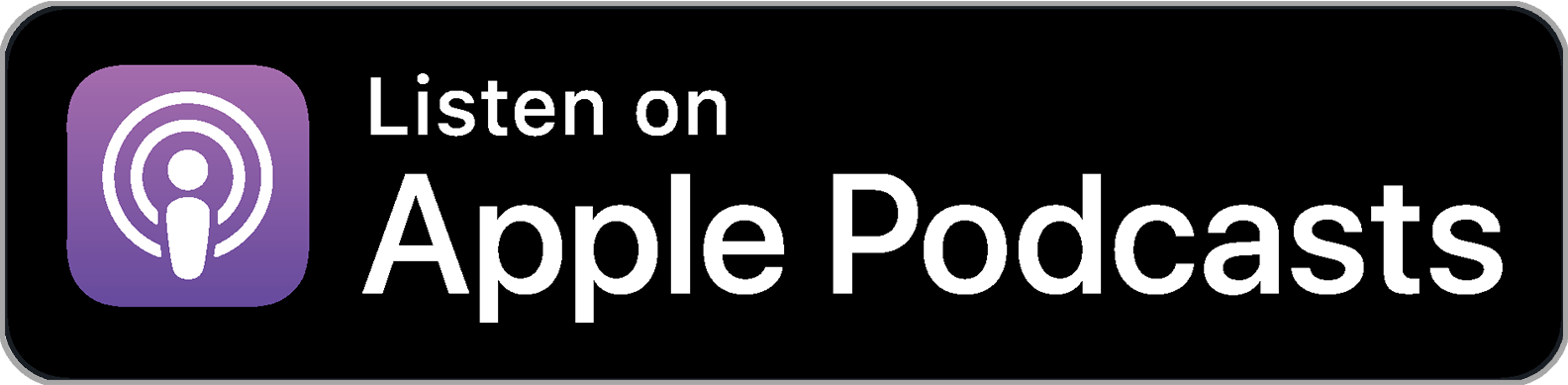 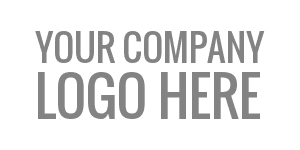 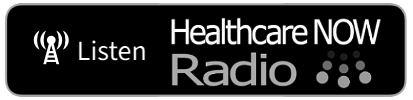 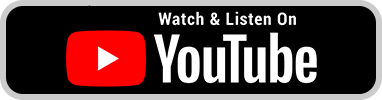